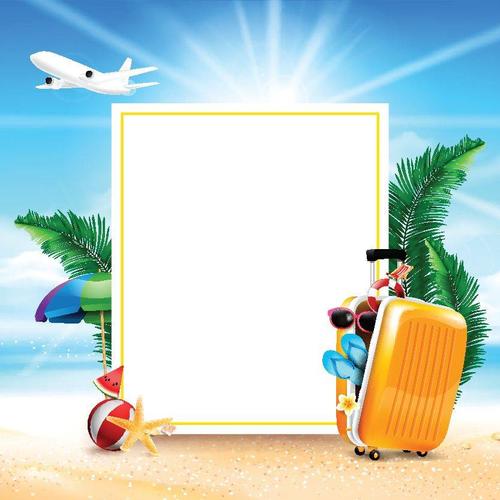 Revision of Module 3
Describing the scene .
小长山岛镇中心小学 王月
In Photo ... , it’s ...
The birds / ducks are –ing ...
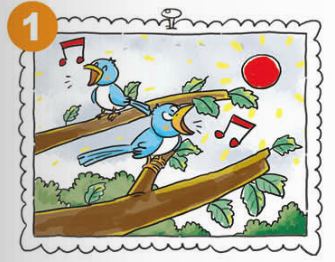 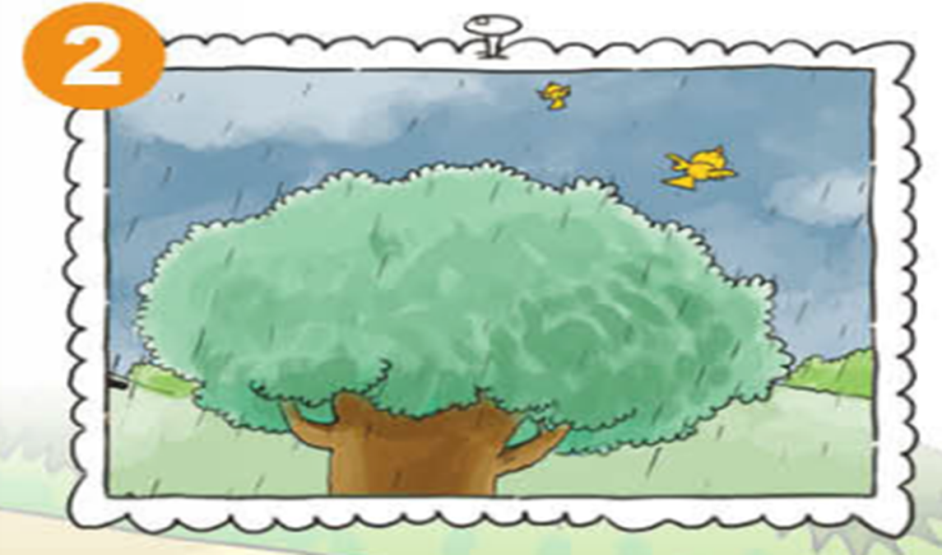 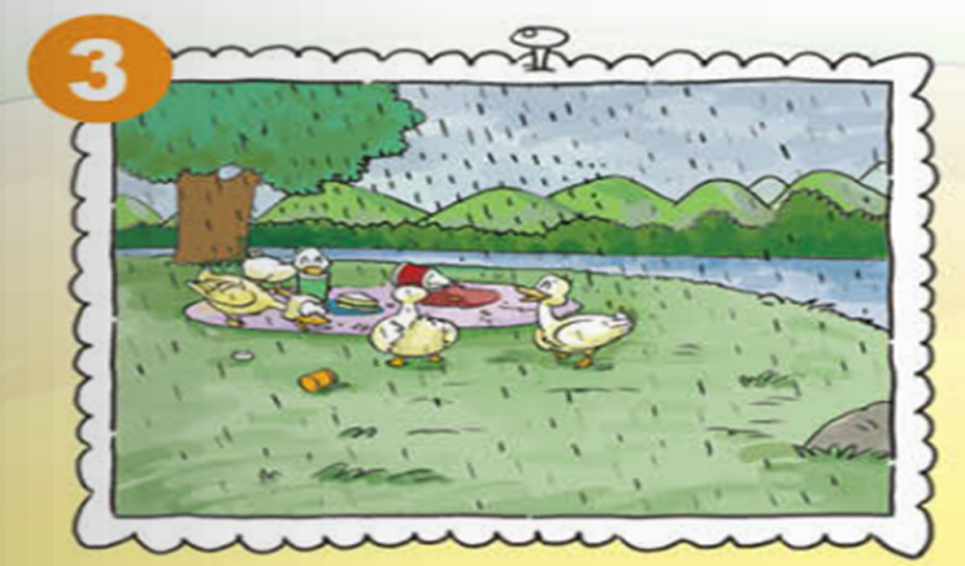 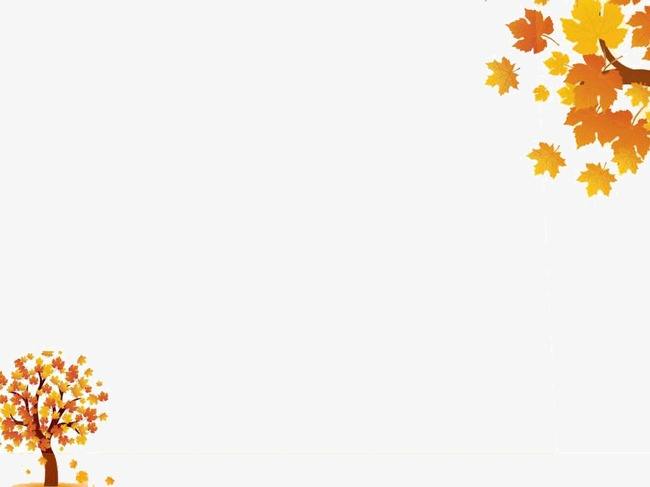 Task
运用一般过去时或现在进行时描述场景或事件。
-ed
be+doing
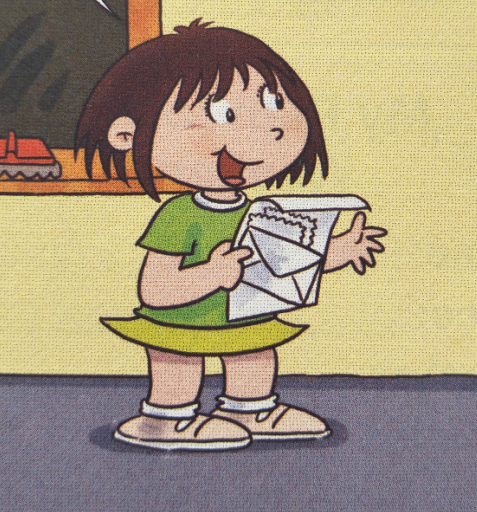 Read and do !
谈论过去发生的
事情
Daming’s Trip Card
saw a big lake and ducks
had a funny day
took some photos
the park
ran quickly to hide
left food
went home
用在:一般过去时
      the simple past tense
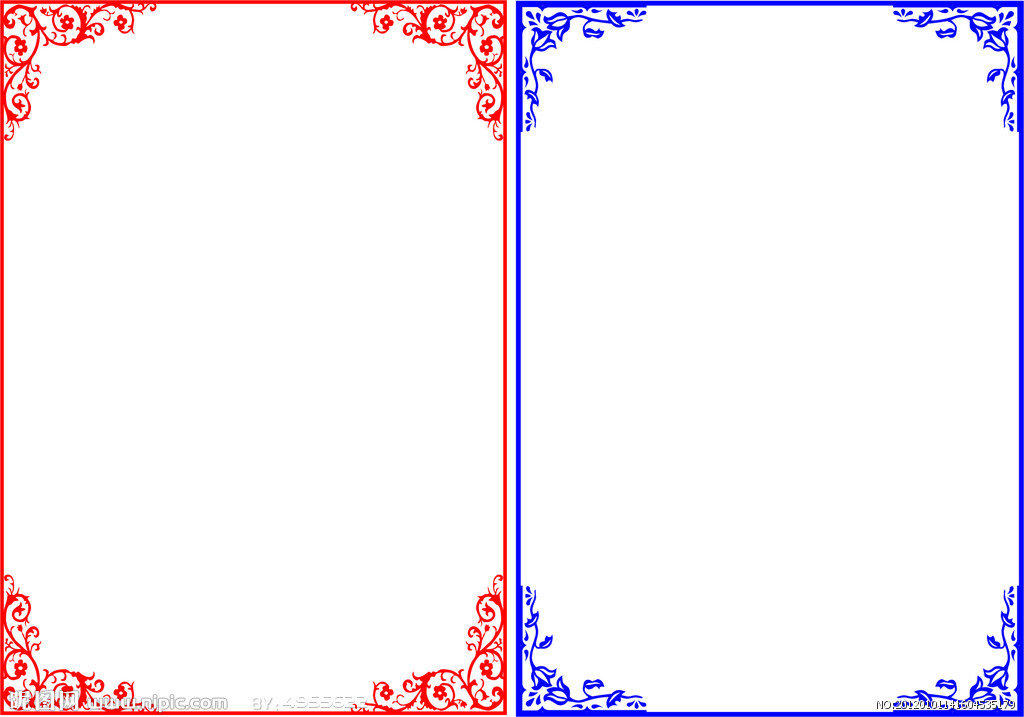 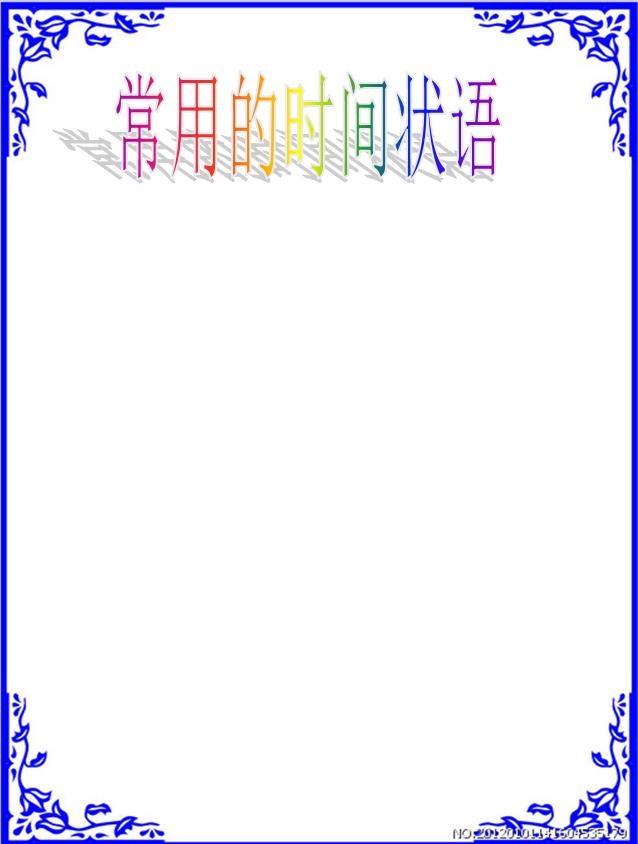 动词过去式的变化
动词过去式, ed来结尾;
一般直接加, 见e只加d;
辅y结尾y变i, 再加ed;
重读辅元辅, 双写尾字母，
最后结尾加ed;
特殊变化单独记！
yesterday      
last ...               
in 1990
just now         
this morning     
... ago
once upon a time
…
did / didn’t
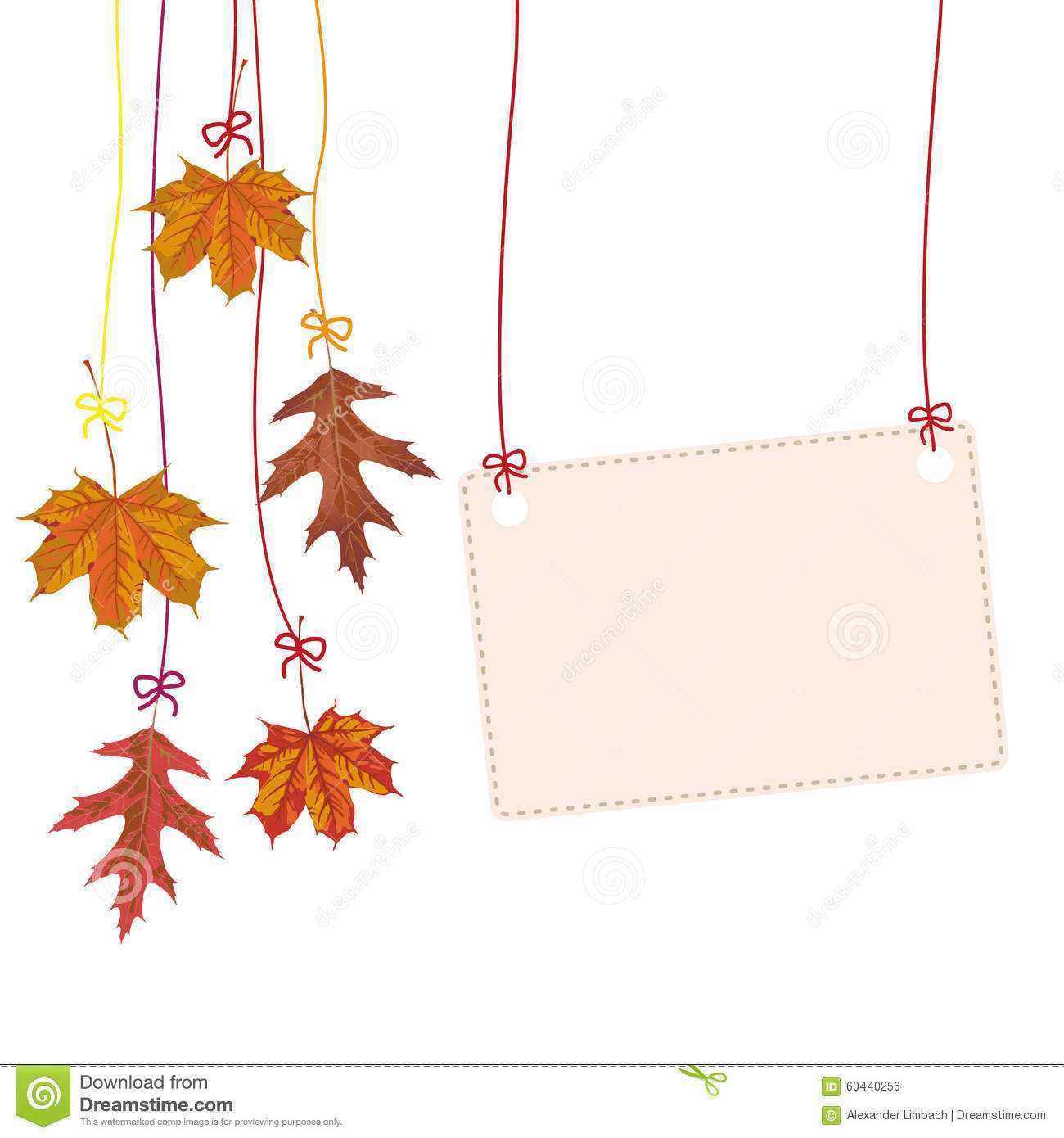 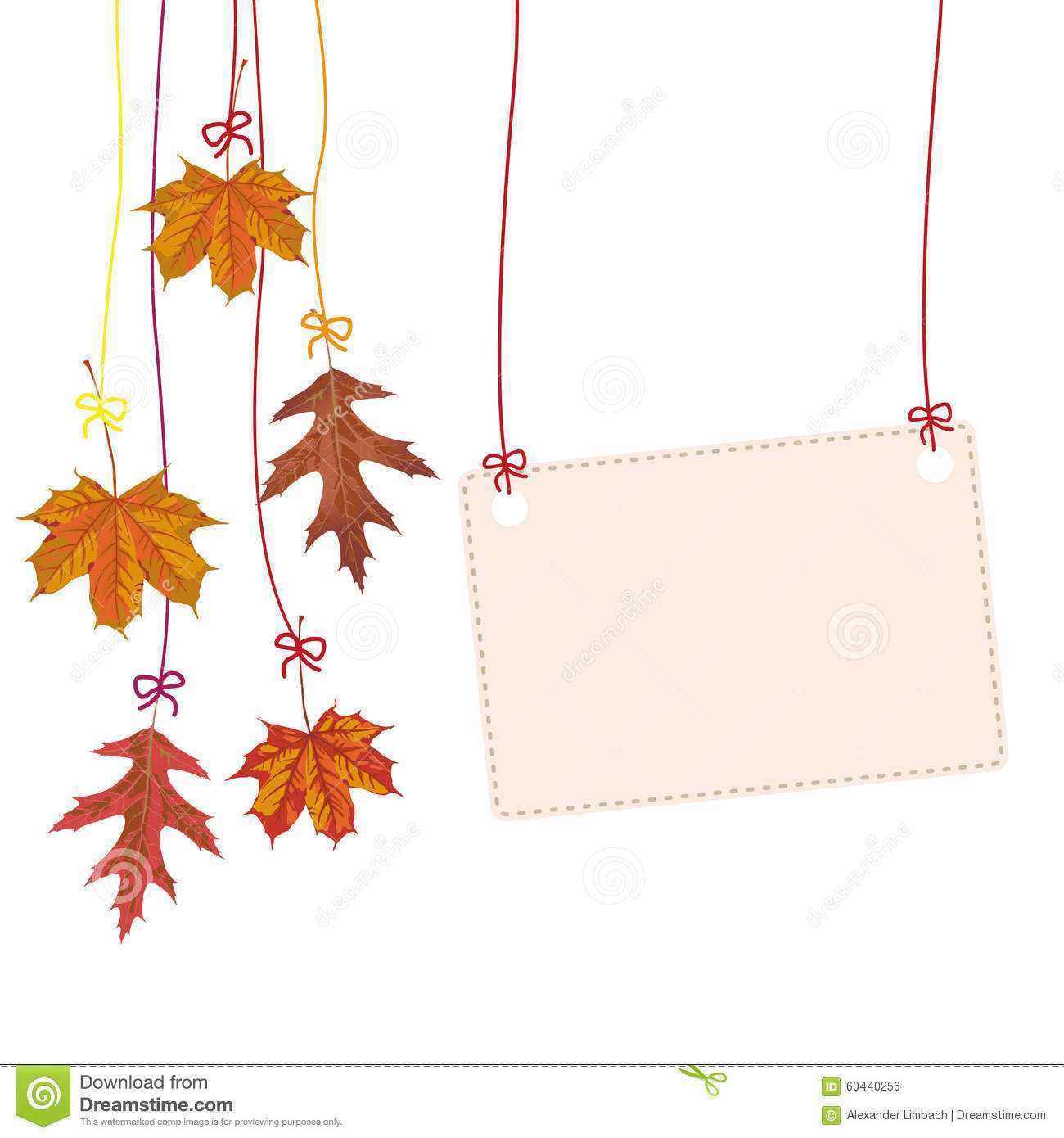 Talk about Daming’s trip .
Listen and number the pictures !
D
E
C
A
B
1.(   ) 2. (    ) 3. (   ) 4. (   ) 5. (   )
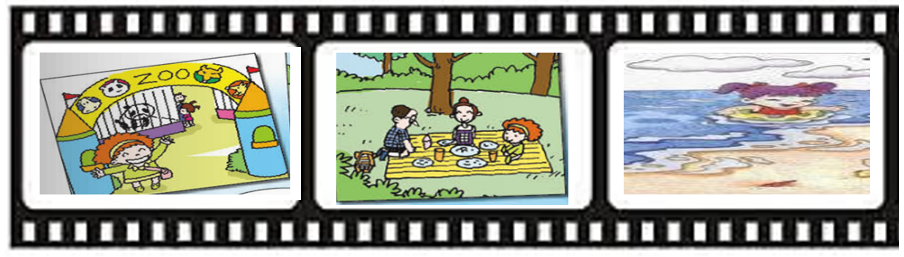 描述正在进行
或发生的动作
A.             B.               C.
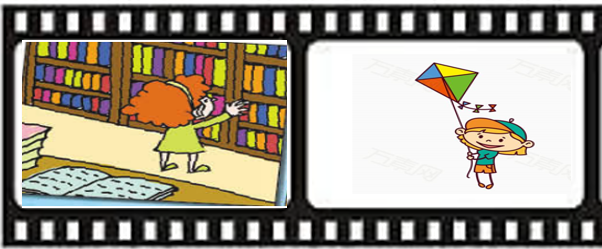 现在进行时
D.              E.
be + doing
+
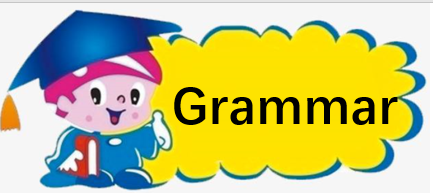 am / is /are +doing
-ed
will / be going to
future
past
now
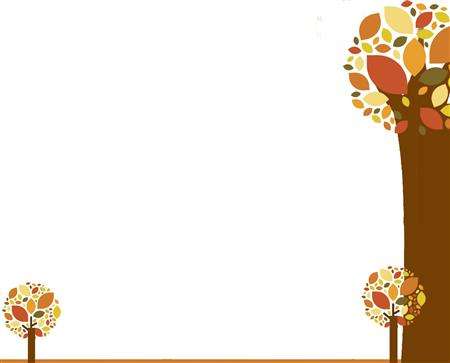 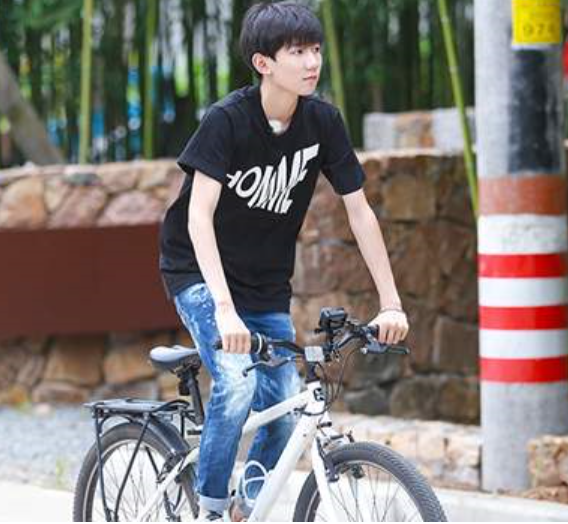 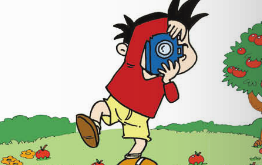 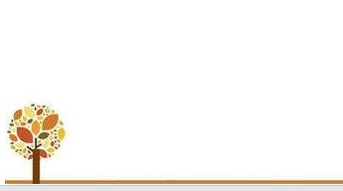 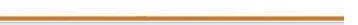 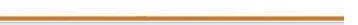 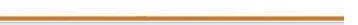 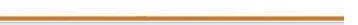 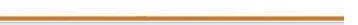 Let’s do !
are flying
1.Look at this photo , the birds ____________(fly) .

2. I ________(have) a picnic last Sunday .

3.What’s she doing ? She’s _________(buy) some food .

4.It __________(rain) in Beijing tomorrow .

5.Did  you _________(read) stories yesterday  ?

6.What are you doing ? I _____ playing the piano now .
had
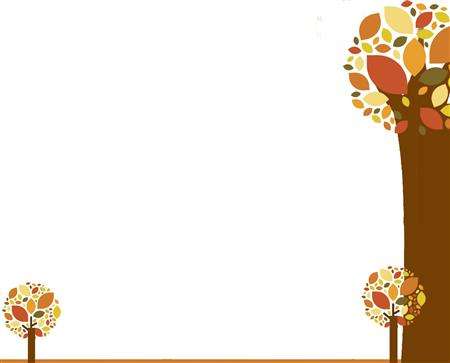 buying
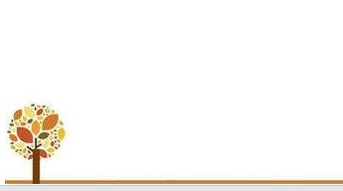 will rain
read
am
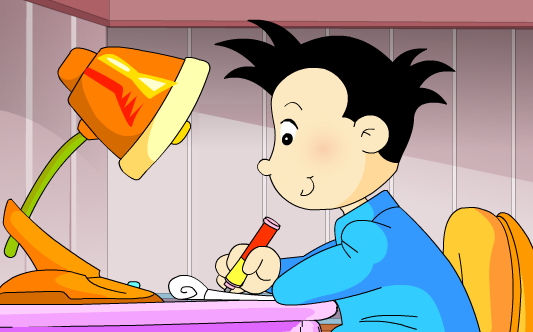 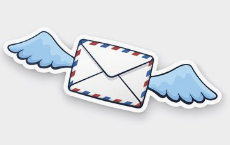 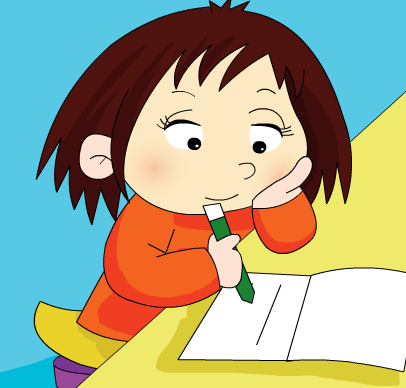 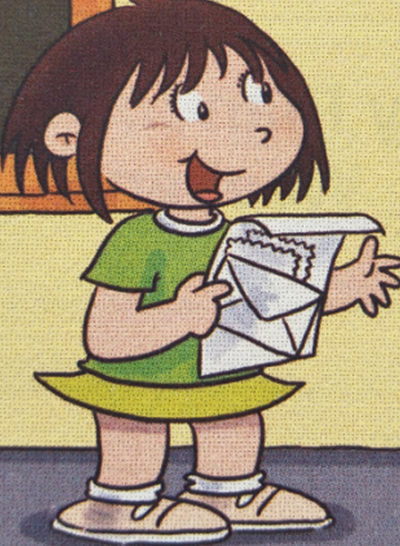 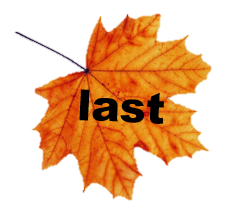 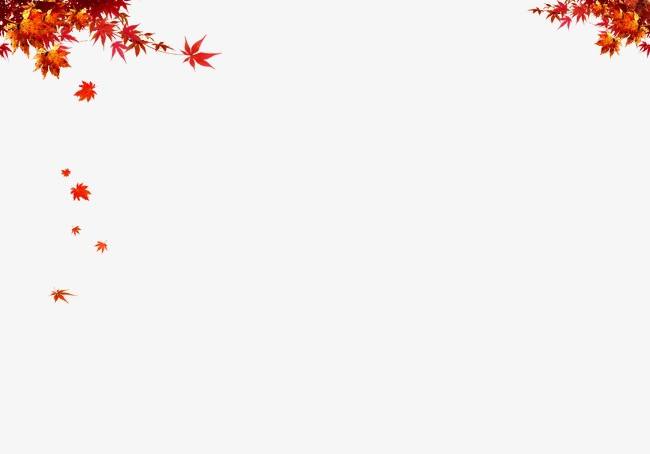 Time
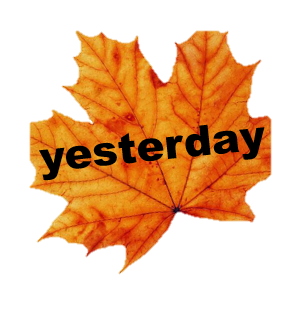 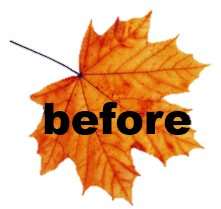 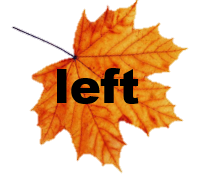 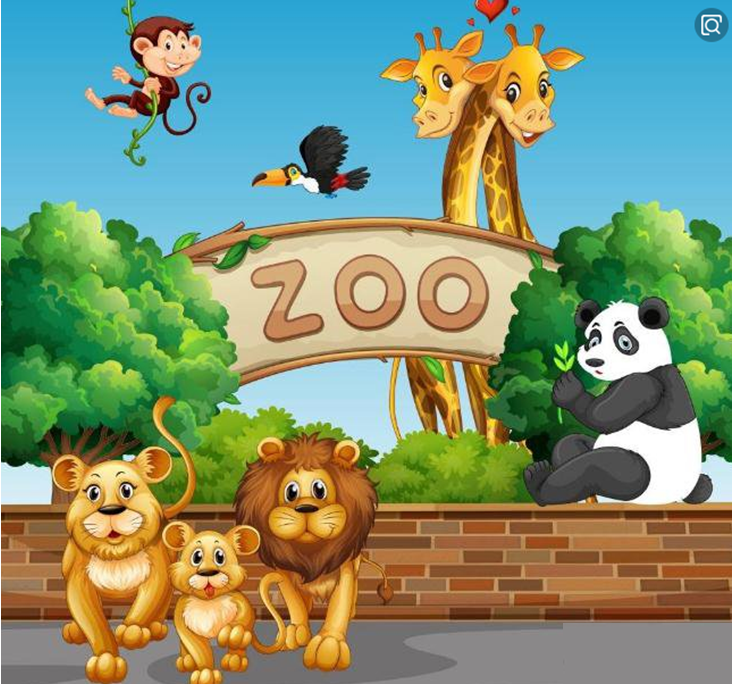 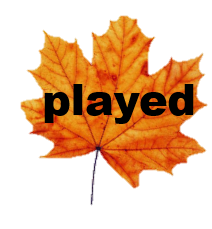 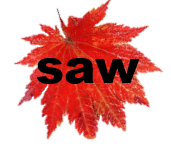 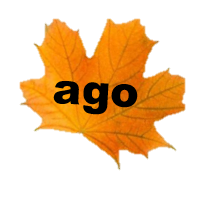 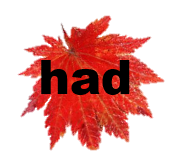 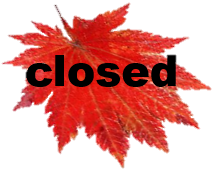 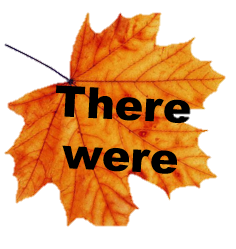 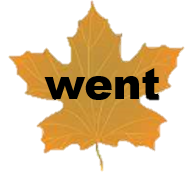 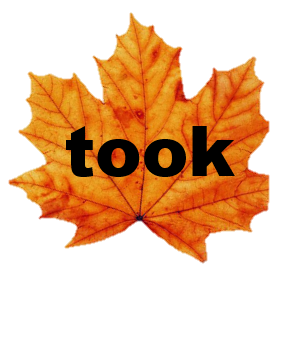 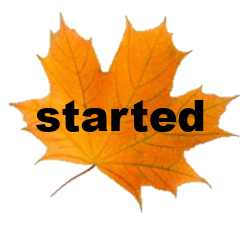 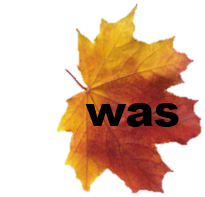 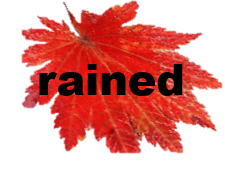 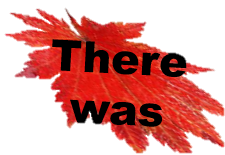 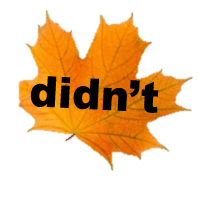 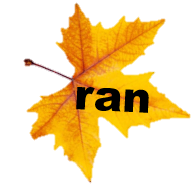 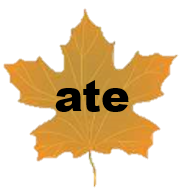 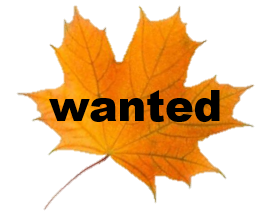 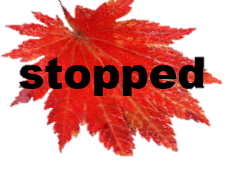 Listen and complete the words !
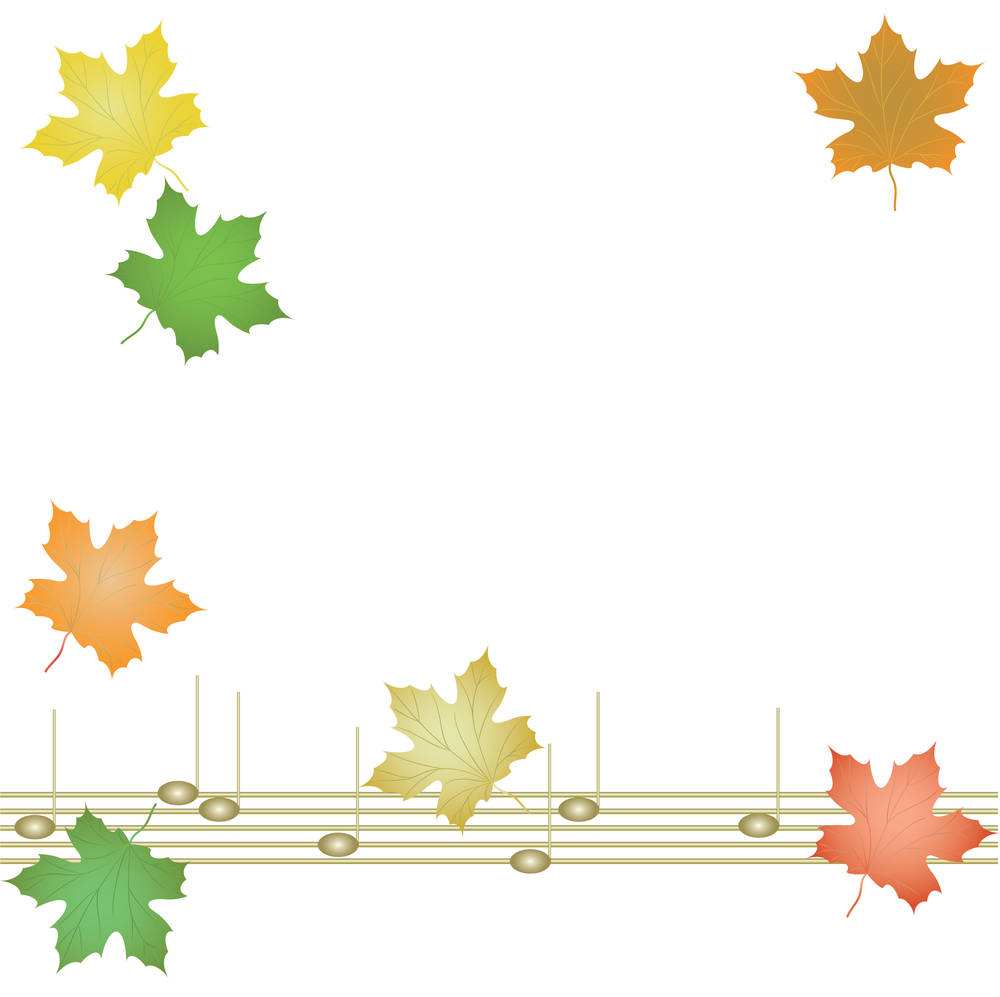 Dear Daming ,
Thank you for your letter . Last Saturday , I had a funny day , too . The sun was shining . I went to the zoo with my friend . There were lots of animals in the zoo . We saw pandas , tigers , lions ... And I took some photos . Look! In this photo , the tiger is crying . 
Later , we went to the library . We wanted to borrow books . But we left the library card in the zoo . So we ran quickly to the zoo . But it closed . 
So we didn’t borrow books at last . But we were happy .
From , 
Lingling
----------------------
______
___________
_________________
_______
_______
_______
____
______
Let’s do !
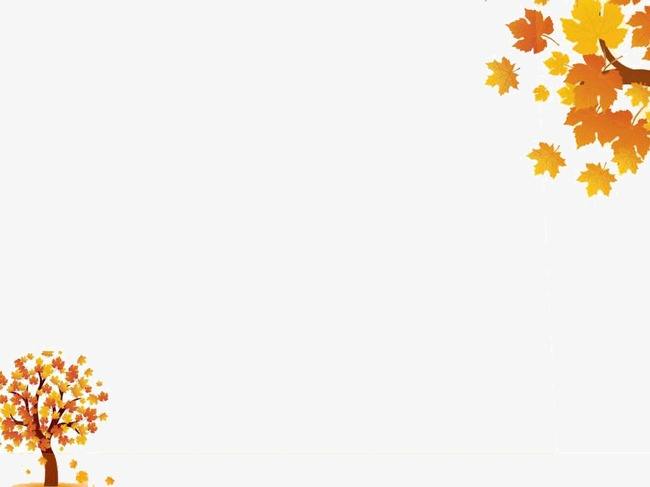 判断正误 ， T    /     F
(    )1.It was a fine day last Saturday .
(    )2.Lingling took some photos in the zoo .

回答问题
3.When did they go ?  
____________________________________
4.Did they borrow books at last ?
___________________________________
5.Who went to the zoo ?  
__________________________________
T
T
Last  Saturday .
No , they didn’t .
Lingling and her friend .
Describe the scenes .
(描述场景或事件。)
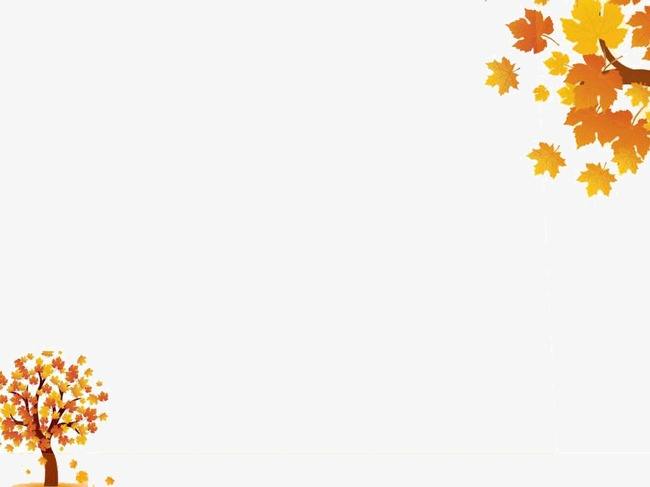 A: Where did you go?
B: I went to … 
C: What was the weather like ?
B: It was …
D: What did you do?
B: I …  
A/C/D: Did you have a good time ?
B:  …  
…
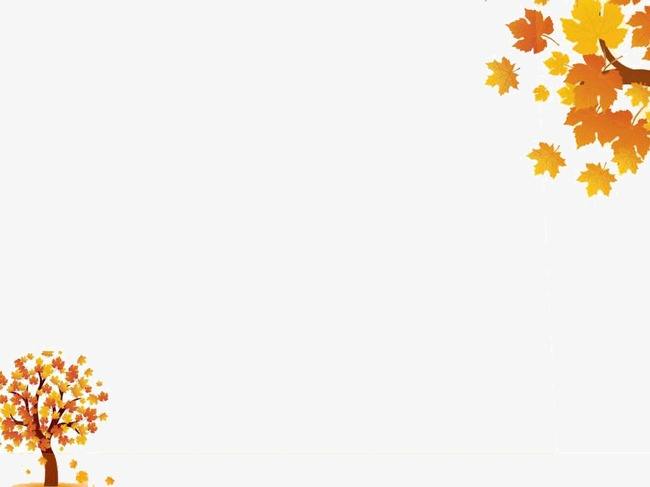 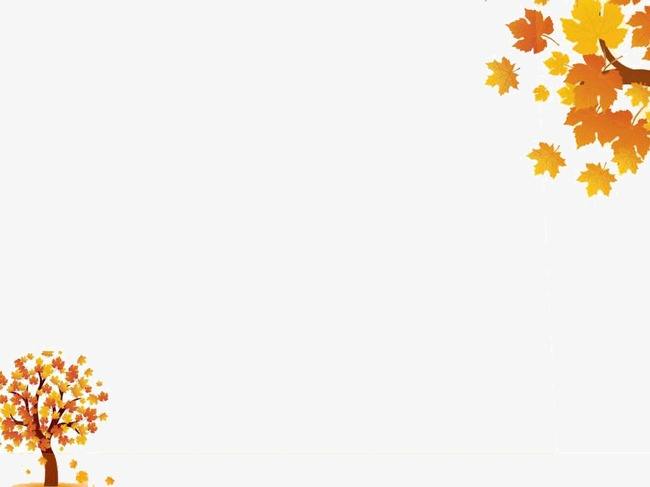 Describe the scenes .
(描述场景或事件。)
Write a letter to Daming .
现在进行时
描述场景：
What are the dog and the bird doing ?
一般过去时
描述自己的或旅行卡片上的有趣经历。